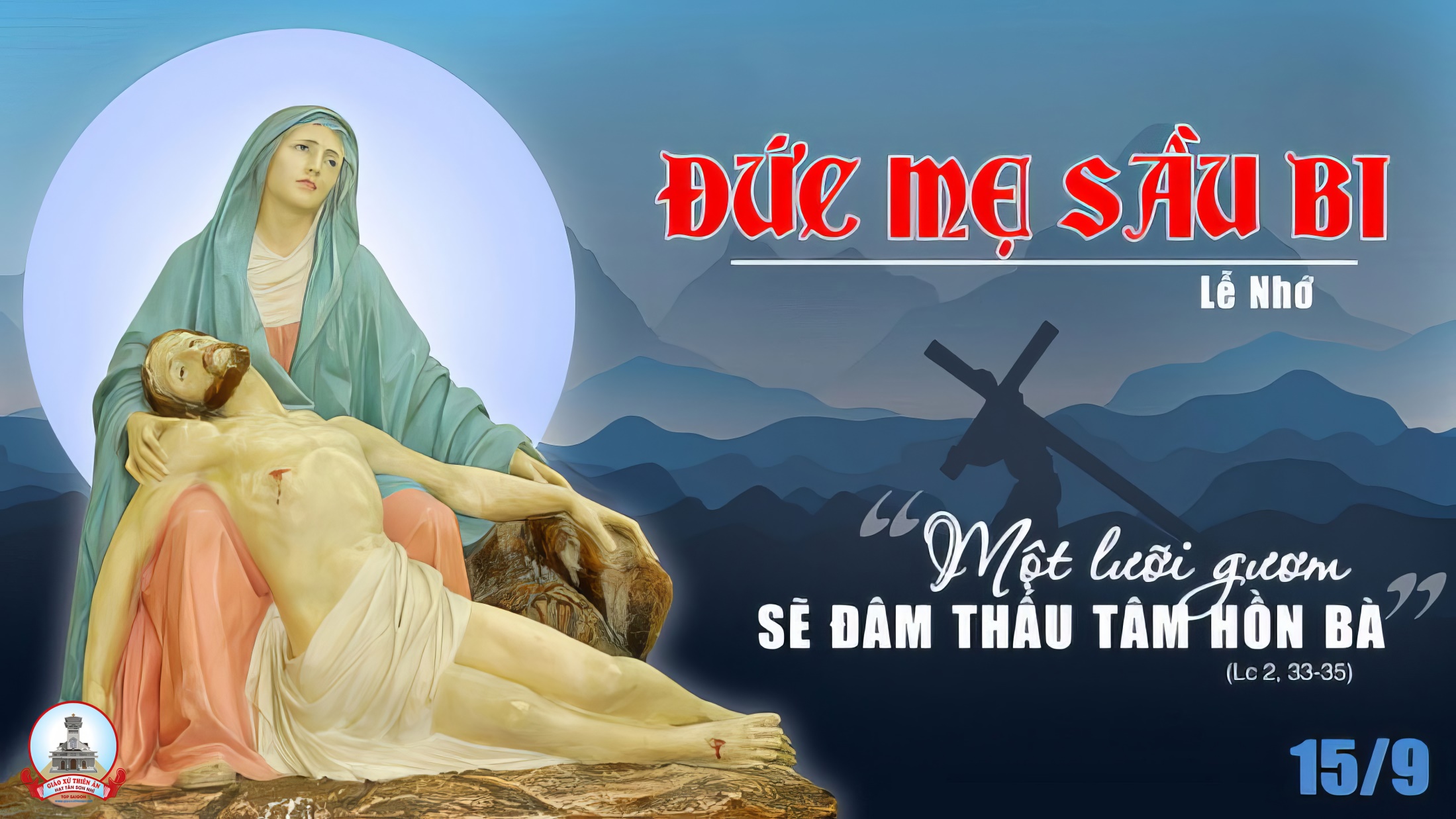 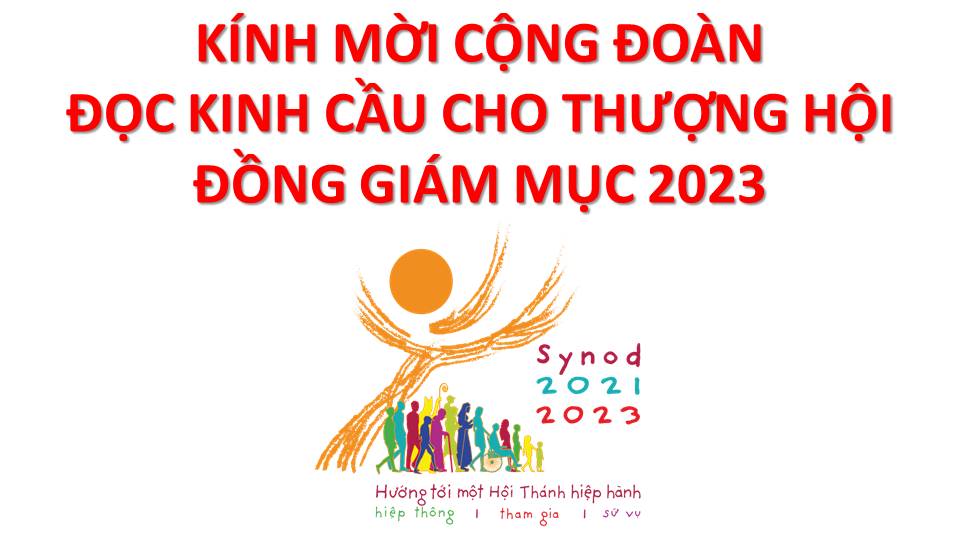 Lạy Chúa Thánh Thần là Ánh sáng Chân lý vẹn toàn,Chúa ban những ân huệ thích hợp cho từng thời đại, và dùng nhiều cách thế kỳ diệu để hướng dẫn Hội Thánh,
này chúng con đang chung lời cầu nguyện cho cácGiám mục, và những người tham dự Thượng Hội đồng Giám mục thế giới.
Xin Chúa làm nên cuộc Hiện Xuống mới trong đời sống HộiThánh, xin tuôn tràn trên các Mục tử ơn khôn ngoan và thông hiểu, gìn giữ các ngài luôn hiệp thông với nhau trong Chúa,
để các ngài cùng nhau tìm hiểu những điều đẹp ý Chúa, và hướng dẫn đoàn Dân Chúa thực thi những điều Chúa truyền dạy.
Các giáo phận Việt Nam chúng con, luôn muốn cùng chung nhịp bước với Hội Thánh hoàn vũ, xin cho chúng con biết đồng cảm với nỗi thao thức của các Mục tử trên toàn thế giới, ngày càng ý thức hơn về tình hiệp thông,
thái độ tham gia và lòng nhiệt thành trong sứ vụ của Hội Thánh, nhờ lời chuyển cầu của Đức Trinh Nữ Maria, Nữ Vương các Tông đồ và là Mẹ của Hội Thánh,
Chúng con dâng lời khẩn cầu lên Chúa, là đấng hoạt động mọi nơi mọi thời, trong sự hiệp thông với Chúa Cha và Chúa Con, luôn mãi mãi đến muôn đời. Amen.
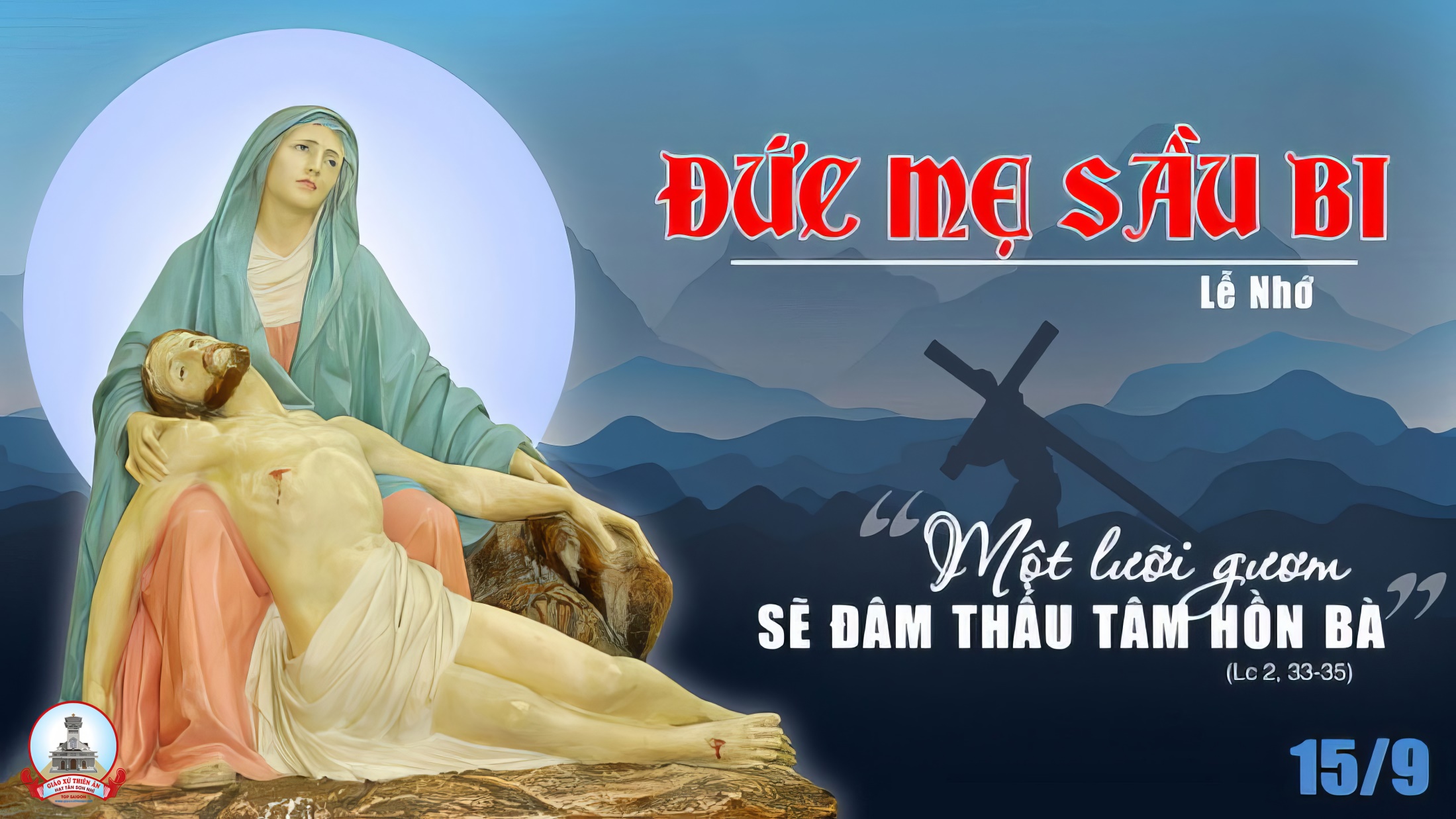 Ca Nhập LễKINH ĐẦU LỄHuyền Linh
Tk1: Ngày xưa trên đồi Gol-gô-tha, Mẹ đứng gần bên Thánh giá. Mẹ nhìn Chúa trút hơi thở cuối đời, Mẹ hiệp công dâng lễ đền bồi…
… Giờ đây trên bàn thờ bao vui say, đoàn con hợp dâng Thánh Lễ. Nhờ Mẹ giúp xác hồn con trắng trong, để xứng đáng tham dự lễ này.
Đk: Con dâng lên Nữ Vương tấm lòng nhỏ bé, được thật tình mến Chúa yêu người. Cho đời con trở nên trót đời của lễ: chờ ngày về hưởng phúc Quê Trời.
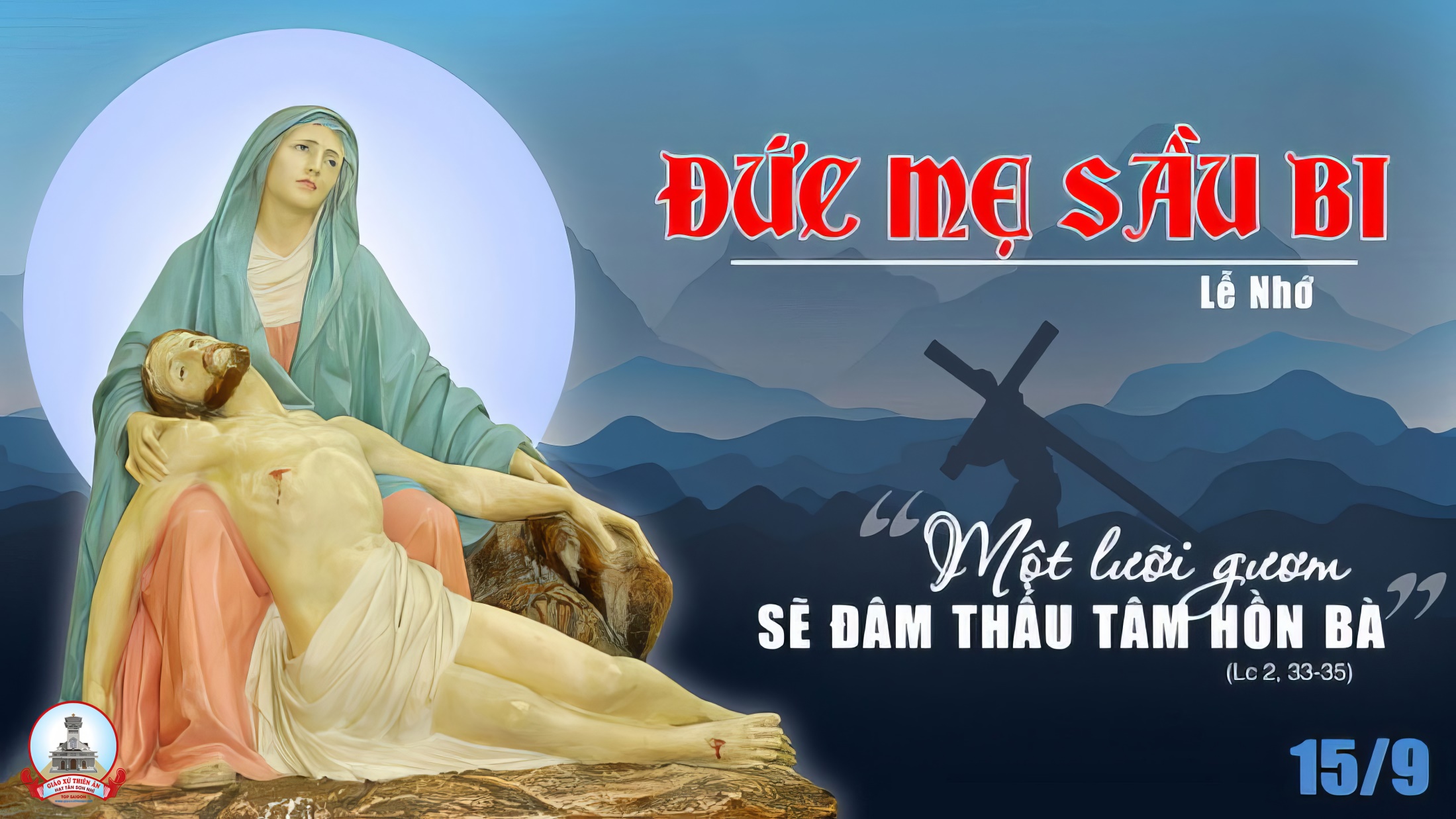 BẢY SỰ THƯƠNG KHÓ ĐỨC BÀThánh vịnh 30Lm. Huy Hoàng
Đk: Lạy Chúa xin cứu con theo lượng từ bi của Ngài.
Tk1: Con ẩn náu bên Ngài, lạy Chúa, đừng để con bao giờ tủi nhục. Vì Ngài công chính xin giải thoát con, xin mau cứu chữa và lắng tai nghe lời, lời khấn vái ngày đêm, nguyện Chúa lắng nghe lời.
Đk: Lạy Chúa xin cứu con theo lượng từ bi của Ngài.
Tk2: Xin Ngài mãi mãi là, là núi đá để đời con nương ẩn suốt đời, và là thành lũy cứu độ chúng con. Ngài là núi đá thành lũy bảo vệ con. Vì danh dự Ngài thôi, xin dẫn lối đưa đường.
Đk: Lạy Chúa xin cứu con theo lượng từ bi của Ngài.
Tk3: Xin Ngài gỡ con khỏi dò lưới kẻ thù giăng mưu tìm hãm hại, vì Ngài là chốn trú ẩn của con. Con xin phó thác hồn con trong tay Ngài. Ngài đã cứu chuộc con, lạy Thiên Chúa tín thành.
Đk: Lạy Chúa xin cứu con theo lượng từ bi của Ngài.
Tk4: Con hằng vững tin Ngài, lạy Chúa, Ngài là Chúa nhân từ con thờ, Ngài luôn nắm giữ số phận của con. Xin mau cứu thoát đời con xa quân thù, và cứu thoát hồn con khỏi mưu kẻ bách hại.
Đk: Lạy Chúa xin cứu con theo lượng từ bi của Ngài.
Tk5: Tấm lòng Chúa nhân hậu thật cao cả, Ngài dành cho những người kính sợ và Ngài thi thố trước mặt thế nhân cho ai đến với Ngài nương thân đêm ngày, Ngài mãi mãi chở che khỏi gian ác quân thù.
Đk: Lạy Chúa xin cứu con theo lượng từ bi của Ngài.
Alleluia-alleluia: Đức Trinh Nữ Maria là người có phúc, Bà xứng đáng lãnh nhận cành lá tử đạo dưới chân thập giá Chúa mà không phải chết. Alleluia.
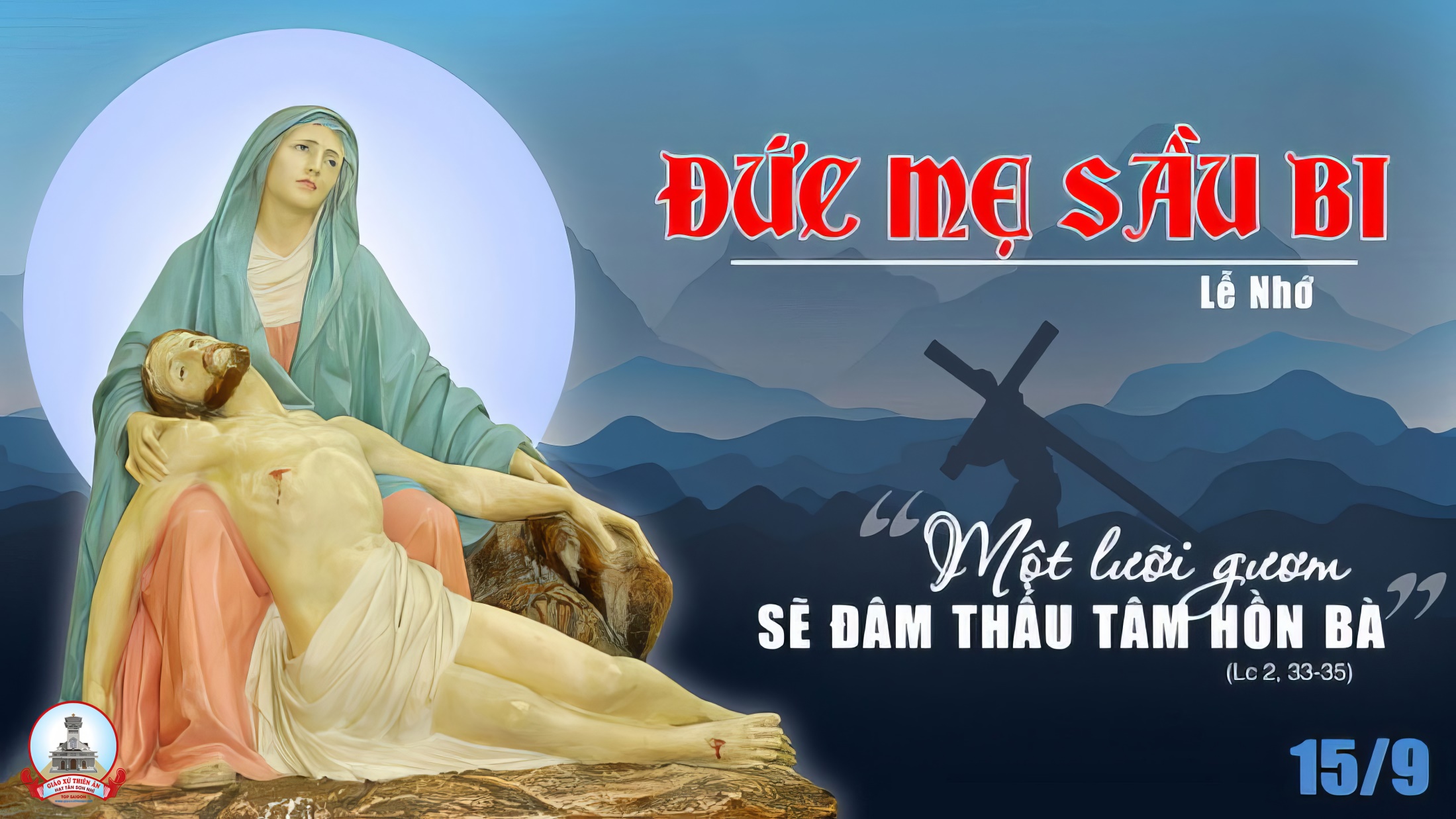 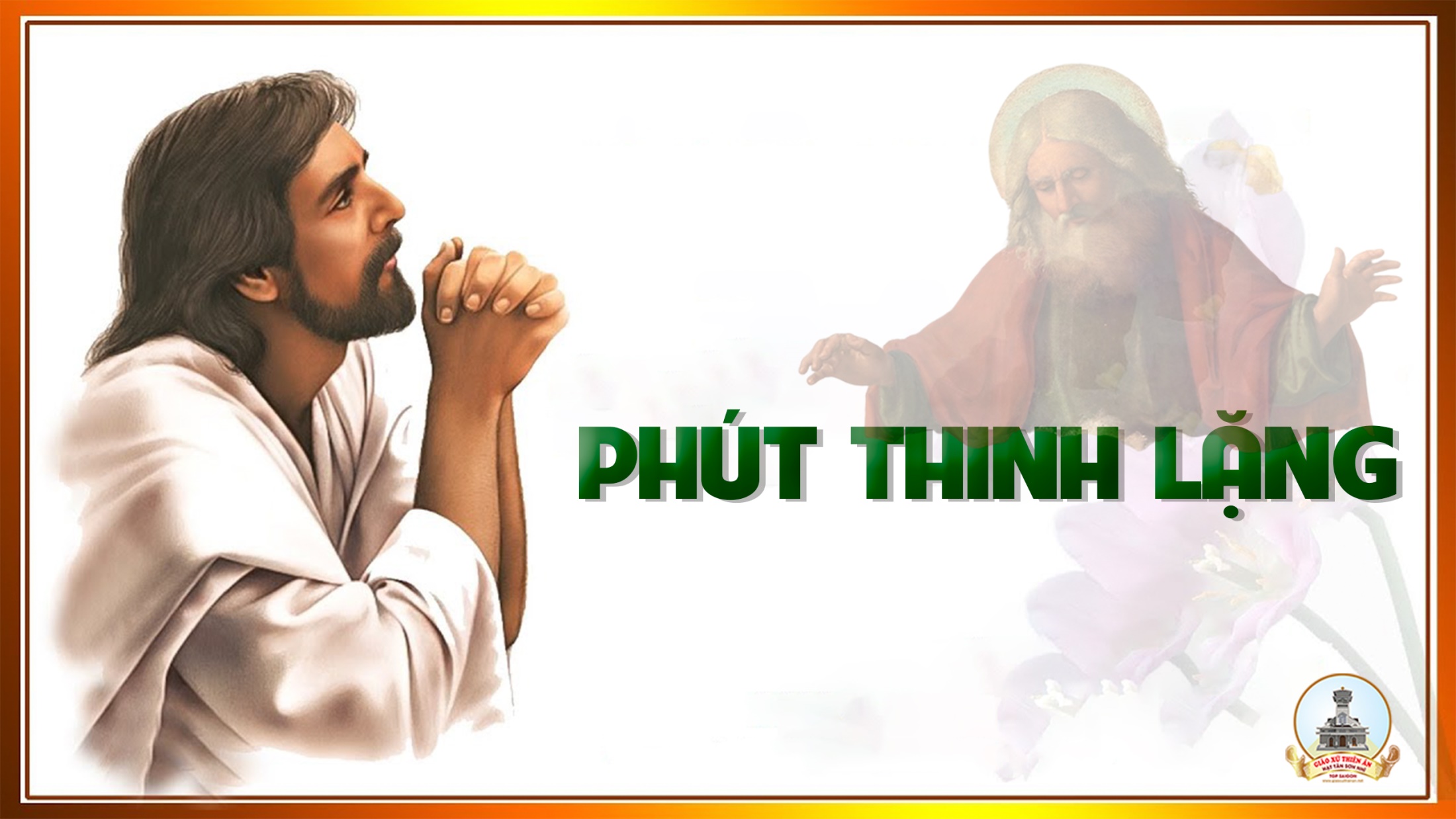 Dâng lễDÂNG LỄ VỚI MẸNguyên Kha
Tk1: Xưa trên núi Can-vê Mẹ dâng con cứu đời. Mẹ hiến tế chính con yêu làm giá chuộc muôn người. Nay hiệp với Giáo Hội và triều Thần Thánh trên trời. Nài van Mẹ nhận lời dâng lên thánh lễ này.
Đk: Xin dâng lễ này cầu cho muôn dân hợp nhất, cầu cho muôn dân thái hòa. Xin dâng lễ này chúc tụng, ngợi khen tôn vinh, cảm tạ tình thương bao la.
Tk2: Con xin chắp đôi tay nguyện mến Chúa hết tình. Dù sống chết quyết kiên trung yêu Chúa trọn tâm hồn. Con nguyện hứa trung thành dù ngàn hiểm nguy trên đường. Chén đắng xin uống cạn quyết tiến bước vững vàng.
Đk: Xin dâng lễ này cầu cho muôn dân hợp nhất, cầu cho muôn dân thái hòa. Xin dâng lễ này chúc tụng, ngợi khen tôn vinh, cảm tạ tình thương bao la.
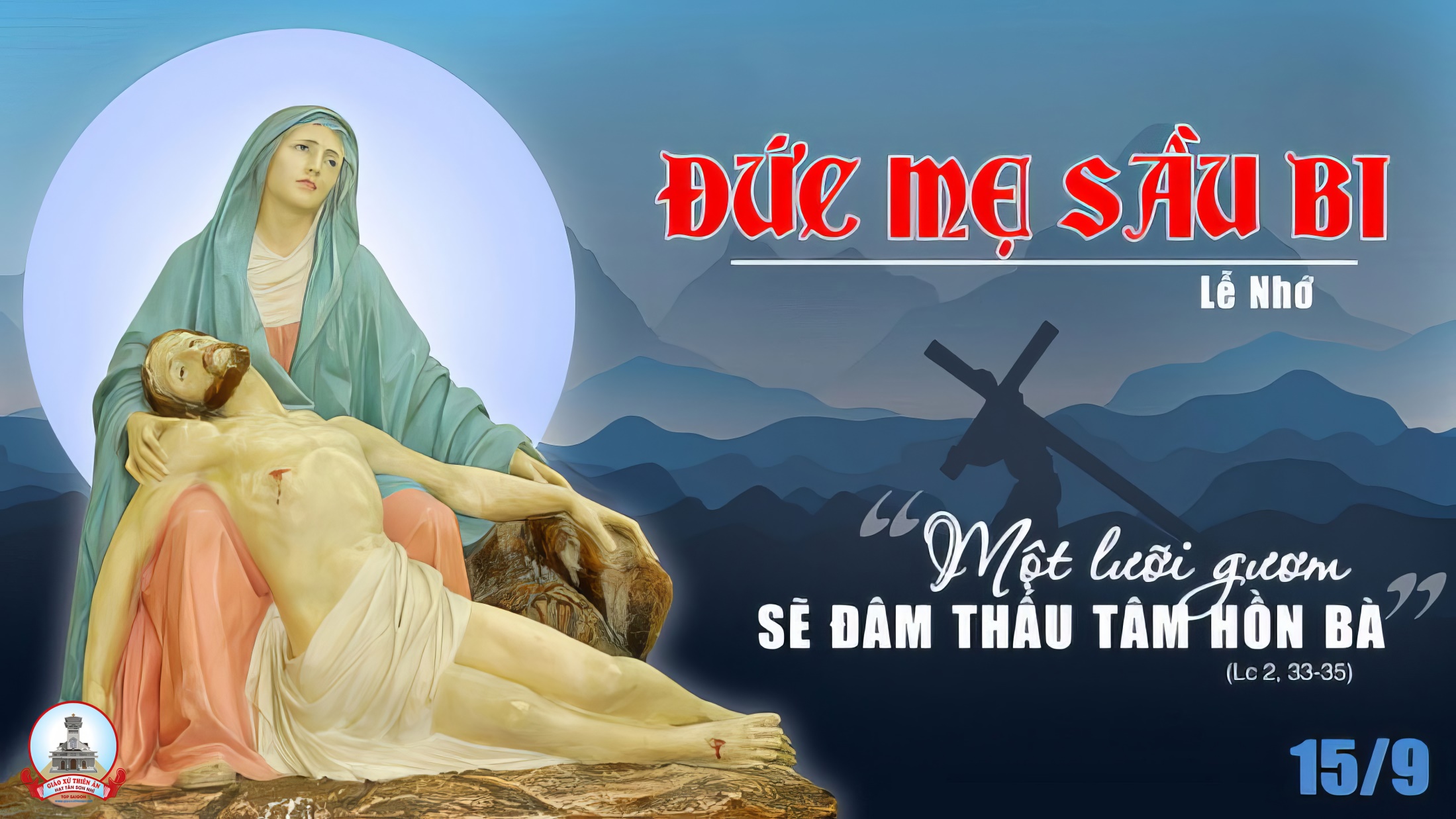 Ca Nguyện Hiệp LễTRI ÂN CAPhùng Minh Mẫn
Đk: Cảm tạ Chúa Thiên Chúa nhân từ, dạt dào tình thương mến thiết tha vô bờ. Ngài thương con từ lúc hoang sơ, đến thiên thu tình Ngài còn luôn chan chứa…
… Nguồn hồng ân tuôn xuống như mưa, lòng hằng mong ghi nhớ nhưng biết sao vừa. Tình thương Chúa chứa chan vô bờ, cho đến thiên thu con nương nhờ.
Tk1: Chúa ơi, Ngài chính gia nghiệp, là nguồn cậy trông duy nhất đời con, nguồn mạch tình thương muôn kiếp không hao mòn…
… Tháng năm tay Chúa nâng niu vỗ về con luôn, cho trái tim con rung nhịp yêu thương, ai được Ngài trìu mến còn phúc nào hơn.
Đk: Cảm tạ Chúa Thiên Chúa nhân từ, dạt dào tình thương mến thiết tha vô bờ. Ngài thương con từ lúc hoang sơ, đến thiên thu tình Ngài còn luôn chan chứa…
… Nguồn hồng ân tuôn xuống như mưa, lòng hằng mong ghi nhớ nhưng biết sao vừa. Tình thương Chúa chứa chan vô bờ, cho đến thiên thu con nương nhờ.
Tk2: Ví như Ngài chẳng quan phòng phận người mỏng manh khôn lớn được chăng, nào được trổ sinh như lúa thơm trên đồng. Chúa ơi…
… Trong chốn dương gian nhuốm màu phôi phai, con vốn mong manh như giọt sương mai, nhưng được Ngài chăm sóc từng phút, từng giây.
Đk: Cảm tạ Chúa Thiên Chúa nhân từ, dạt dào tình thương mến thiết tha vô bờ. Ngài thương con từ lúc hoang sơ, đến thiên thu tình Ngài còn luôn chan chứa…
… Nguồn hồng ân tuôn xuống như mưa, lòng hằng mong ghi nhớ nhưng biết sao vừa. Tình thương Chúa chứa chan vô bờ, cho đến thiên thu con nương nhờ.
Tk3: Cứu con từ chốn lỗi lầm chuộc lại đời con khỏi kiếp trầm luân. Ngài gọi mời con nên chứng nhân Tin Mừng. Chúa ơi…
… Ân sủng trên con do Ngài thương ban, con sẽ hân hoan đi vào nhân gian, sống một đời minh chứng lòng Chúa từ nhân.
Đk: Cảm tạ Chúa Thiên Chúa nhân từ, dạt dào tình thương mến thiết tha vô bờ. Ngài thương con từ lúc hoang sơ, đến thiên thu tình Ngài còn luôn chan chứa…
… Nguồn hồng ân tuôn xuống như mưa, lòng hằng mong ghi nhớ nhưng biết sao vừa. Tình thương Chúa chứa chan vô bờ, cho đến thiên thu con nương nhờ.
Tk4: Kính dâng lên Chúa thiên đình một niềm tạ ơn yêu mến cậy tin trọn đời lòng con xin khắc sâu ân tình. Chúa ơi…
… Cho tiếng hát con bay về thiên nhan, như đóa hoa dâng lên tòa cao sang, thơm dịu hiền bên Chúa nguồn suối hồng ân.
Đk: Cảm tạ Chúa Thiên Chúa nhân từ, dạt dào tình thương mến thiết tha vô bờ. Ngài thương con từ lúc hoang sơ, đến thiên thu tình Ngài còn luôn chan chứa…
… Nguồn hồng ân tuôn xuống như mưa, lòng hằng mong ghi nhớ nhưng biết sao vừa. Tình thương Chúa chứa chan vô bờ, cho đến thiên thu con nương nhờ.
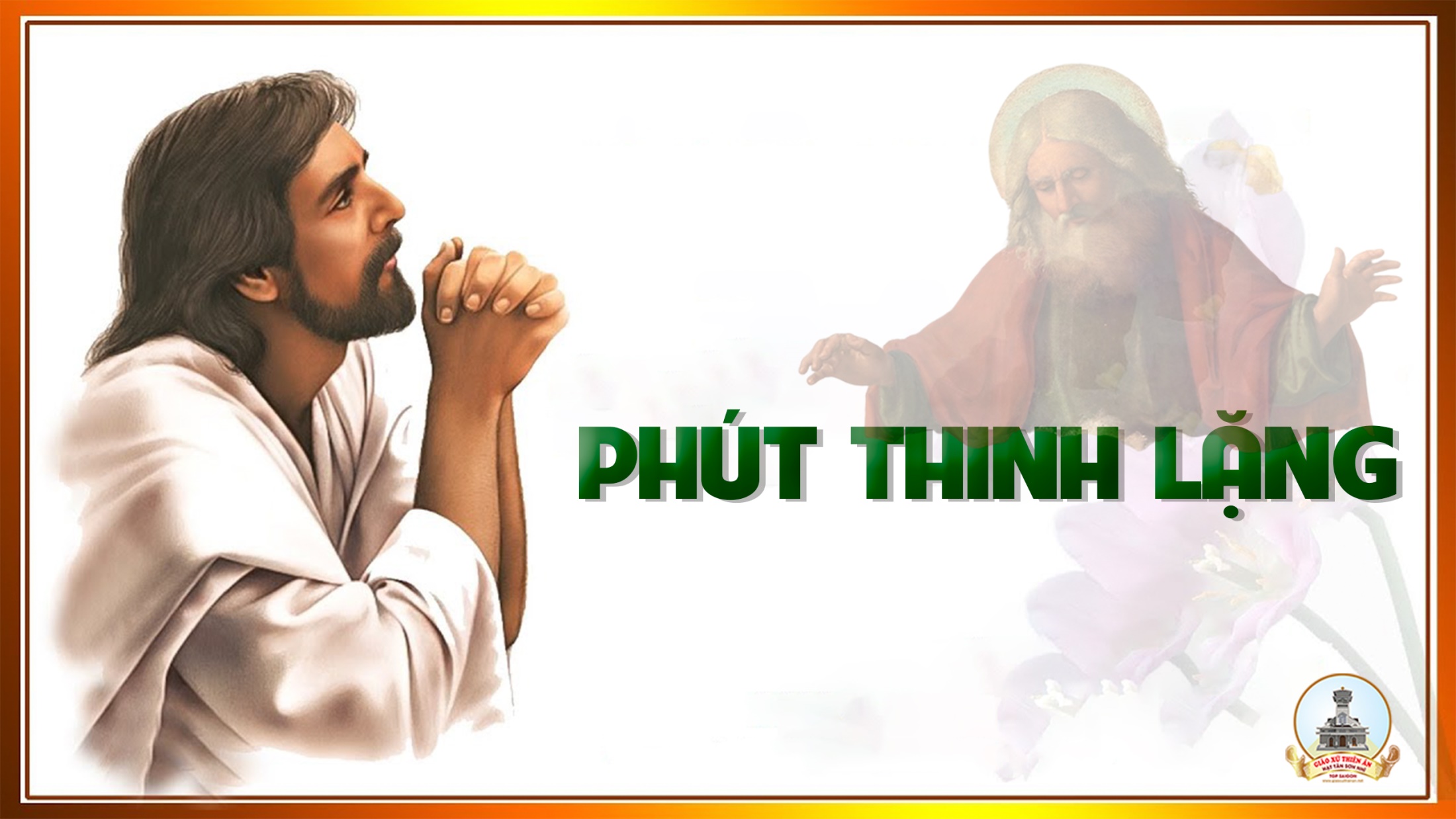 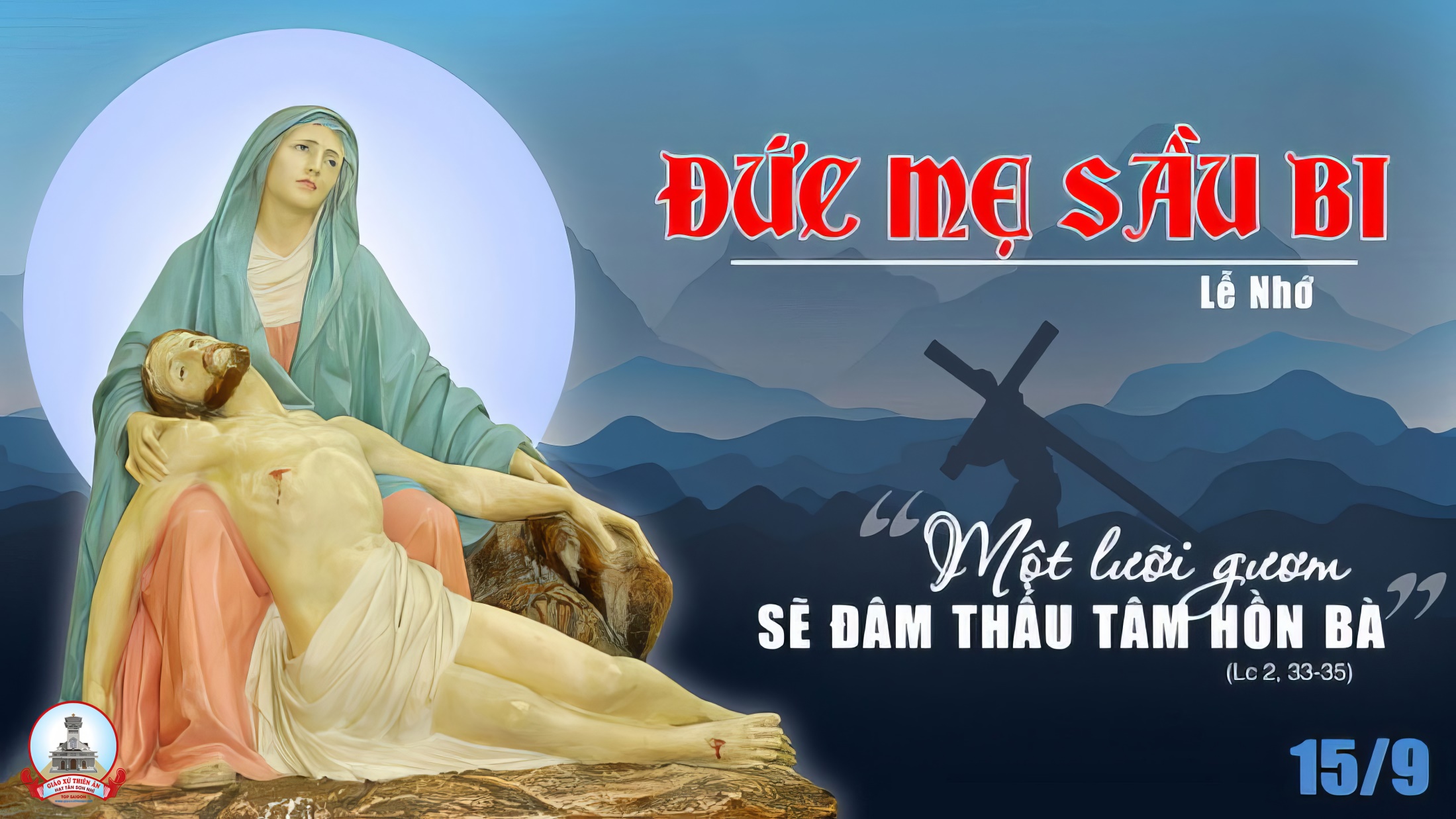 Ca Kết LễMẸ NHÂN LOẠI
Nguyễn Đình Diễn
Đk: Mari-a ngày xa xưa ấy đồi hoang liêu bóng mây nhạt chiều, đứng tiêu điều xót xa nhiều, Thánh giá chiều treo xác con yêu.
Tk1: Mẹ đứng nhìn nhân loại. ôi bao người đang hấp hối giữa tội nhơ. Mẹ nhìn lên bàn tay thánh giá chung tâm hồn chung đau buồn, bên con mình cứu rỗi cho trần đời.
Đk: Mari-a ngày xa xưa ấy đồi hoang liêu bóng mây nhạt chiều, đứng tiêu điều xót xa nhiều, Thánh giá chiều treo xác con yêu.
Tk2: Mẹ đã nhiều mong đợi cho con người mau xa thoát những khổ đau. Mẹ hiệp công cùng con thương mến. Xin ân tình xin an bình như mưa hồng rơi xuống cho lòng người.
Đk: Mari-a ngày xa xưa ấy đồi hoang liêu bóng mây nhạt chiều, đứng tiêu điều xót xa nhiều, Thánh giá chiều treo xác con yêu.
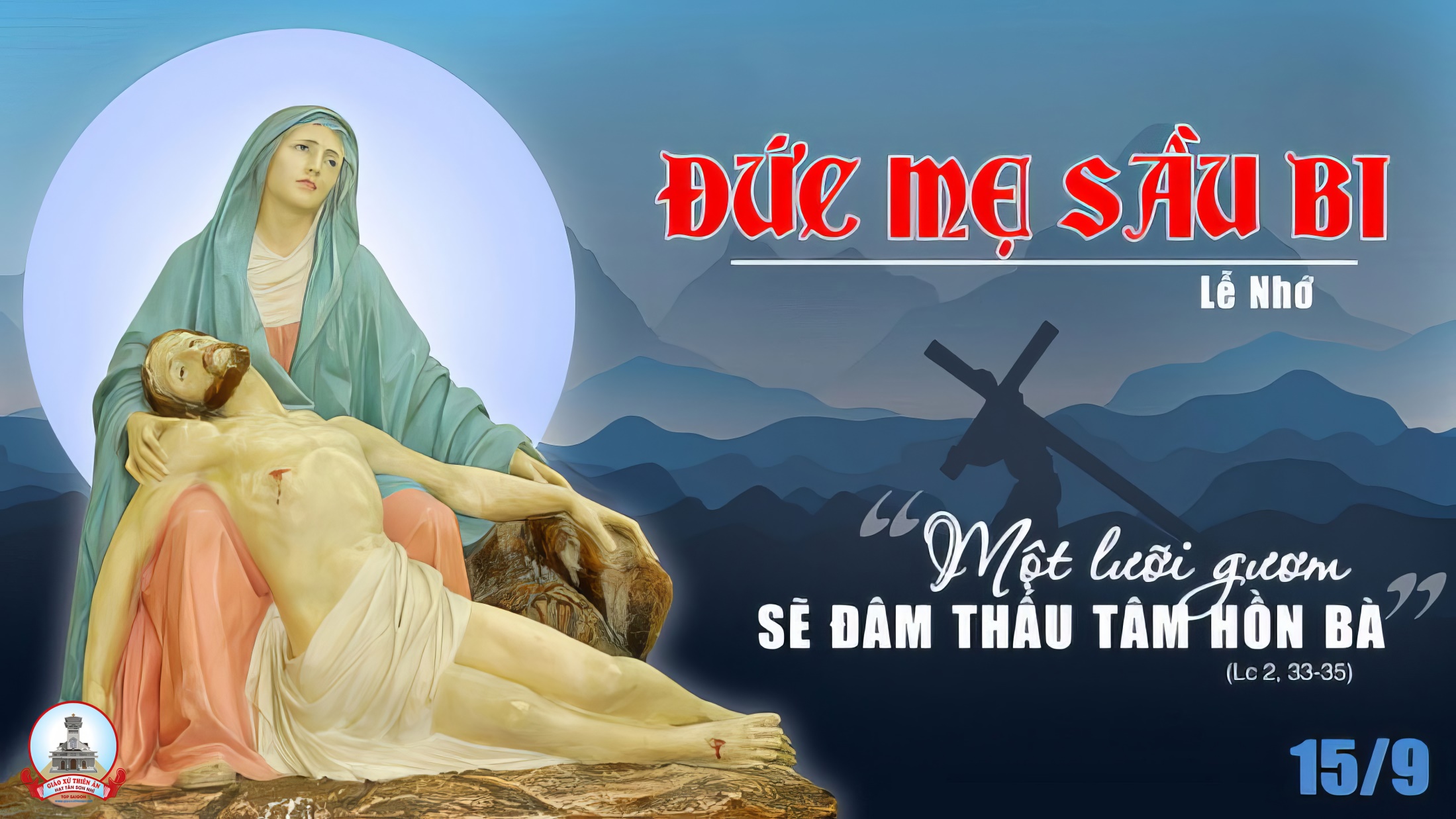